BEZPIECZNIEZ PRĄDEM!
PREZENTACJA MULTIMEDIALNA
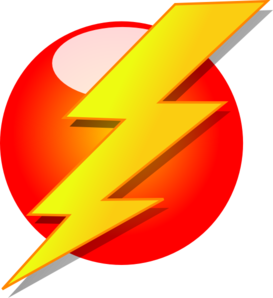 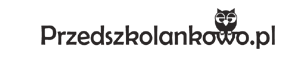 Bezpiecznie z prądem w domu!
Czyli Czego nie wolno nam robić w domu?
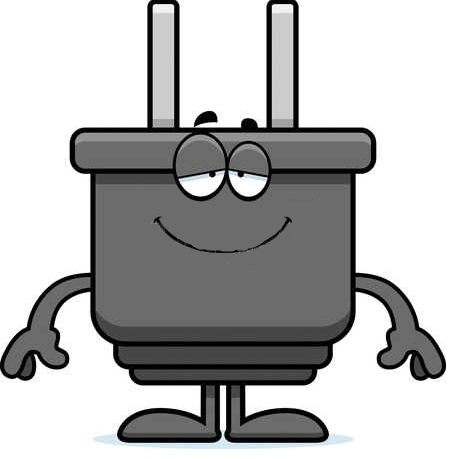 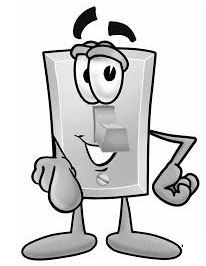 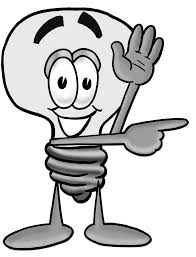 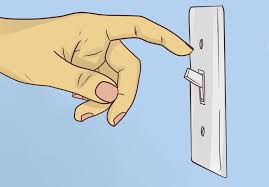 Najlepiej gdy światło włączają i wyłączają dorośli!
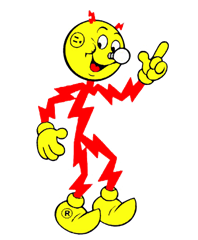 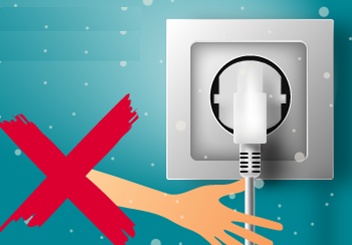 Nie ciągnijcie za kable!
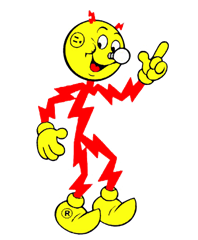 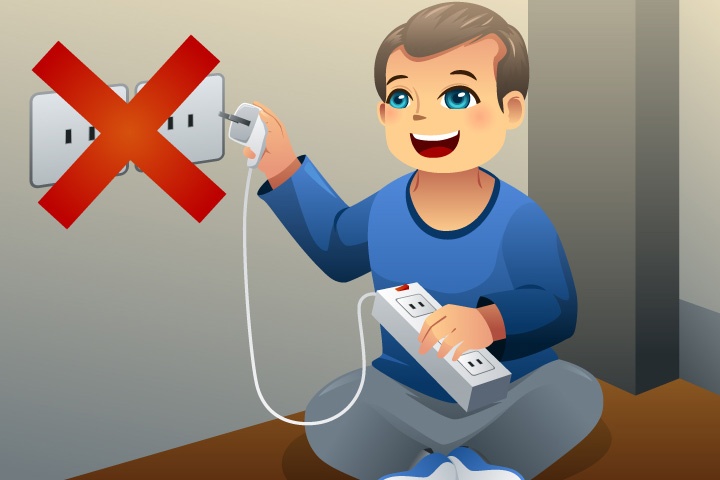 Nie wolno dzieciom podłączać kabli do gniazdek!
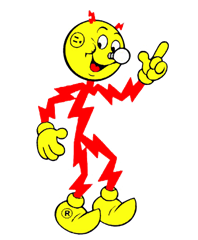 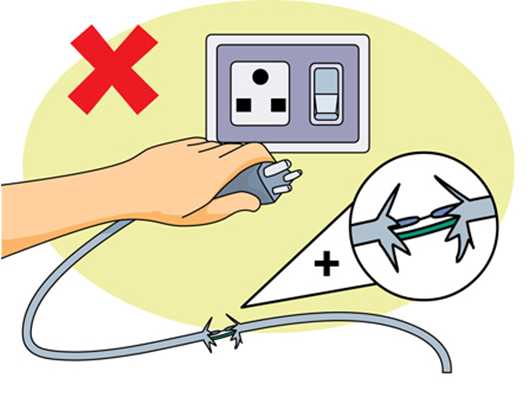 Gdy zobaczycie kable naderwane to szybko zawołajcie tatę, albo mamę!
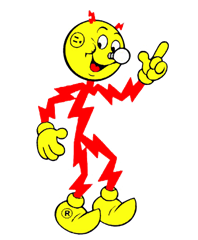 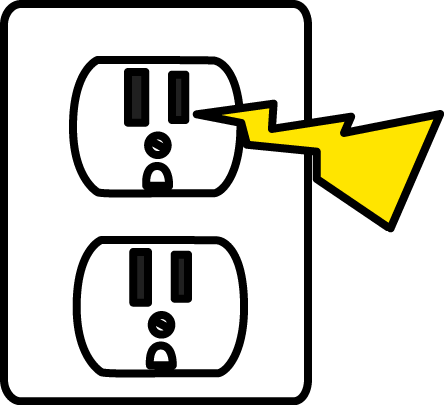 Pamiętajcie do kontaktów swych palców nie wkładajcie!
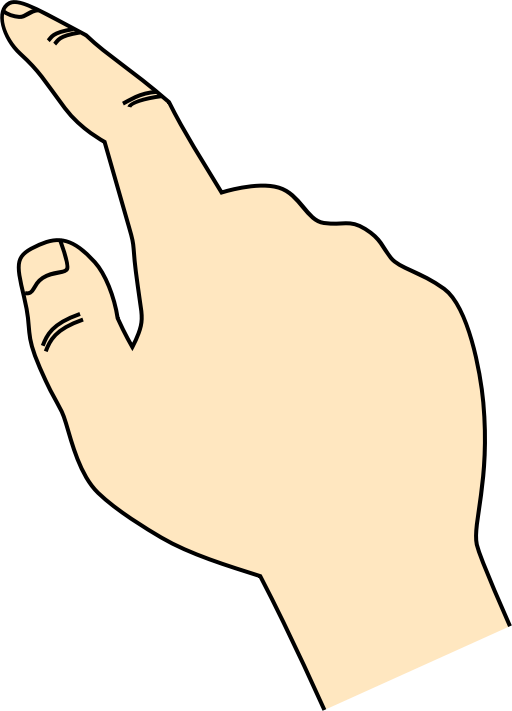 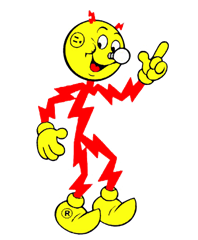 Możecie rodzicom powiedzieć, że kontakty  należy zabezpieczyć!
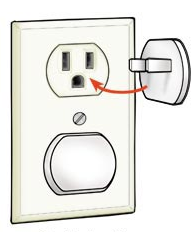 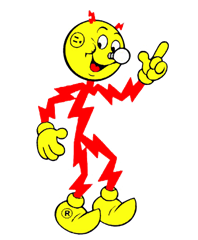 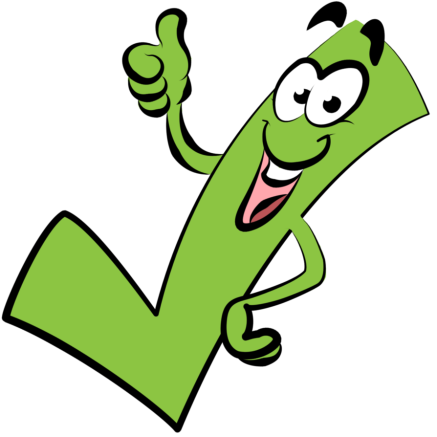 Z jakimi zagrożeniami spotykamy się na świeżym powietrzu?
Czyli na co musimy uważać bawiąc się na świeżym powietrzu!
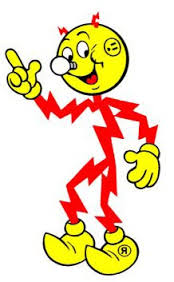 Pod liniami energetycznymi drogie dzieci się nie bawimy!
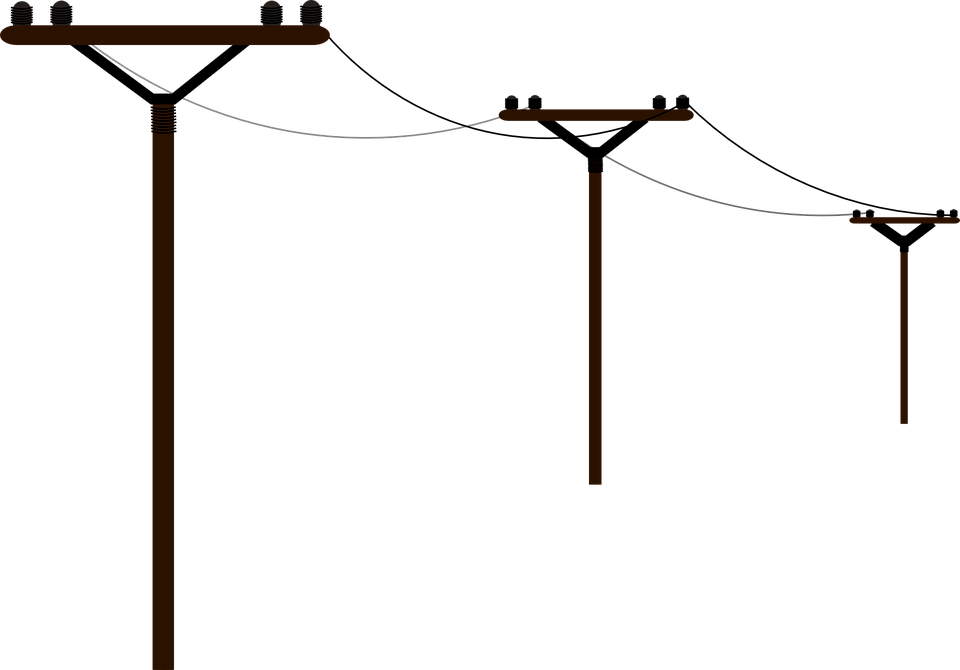 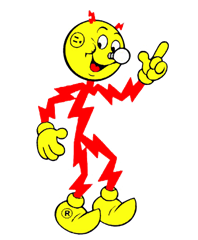 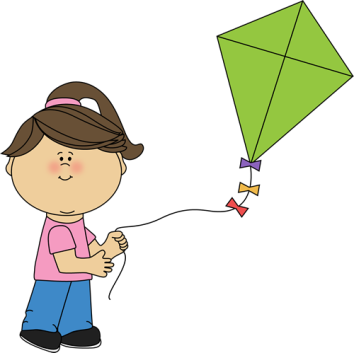 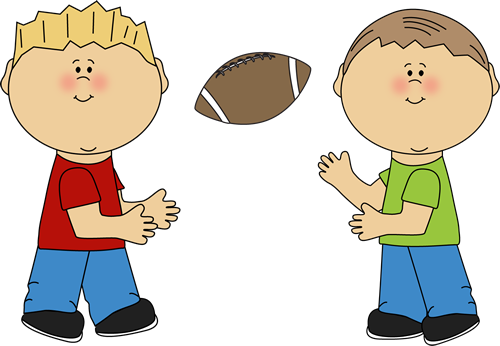 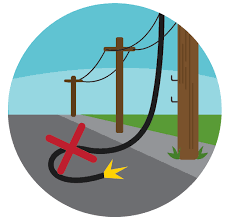 Gdy na twojej drodze druty leżą zerwane to szybko uciekaj do taty lub mamy!
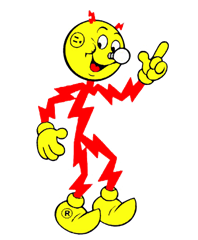 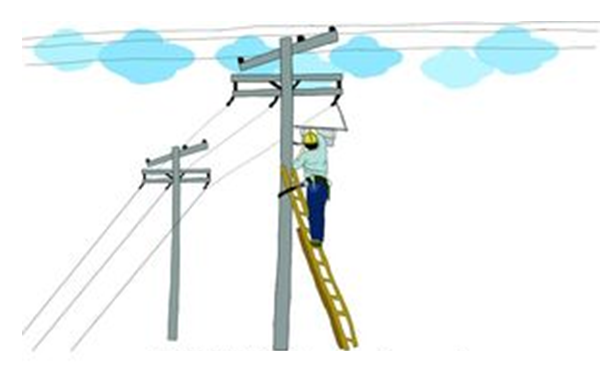 Gdy zobaczycie elektryka przy pracy to nie podchodzimy, aby z bliska popatrzyć!
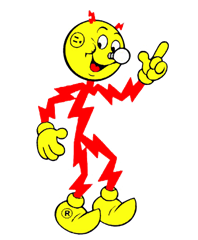 Pamiętajcie, że gdy urządzenie taki znaczek ma to tam nie podchodzimy, a taką zasadę każde dziecko powinno znać!
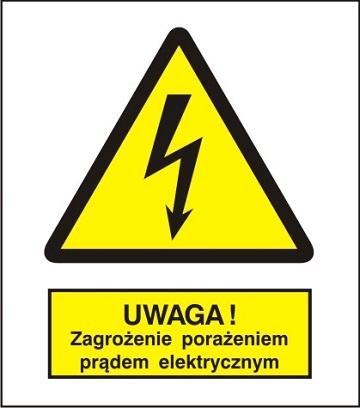 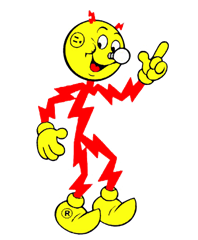 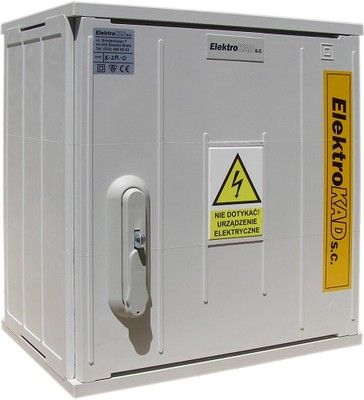 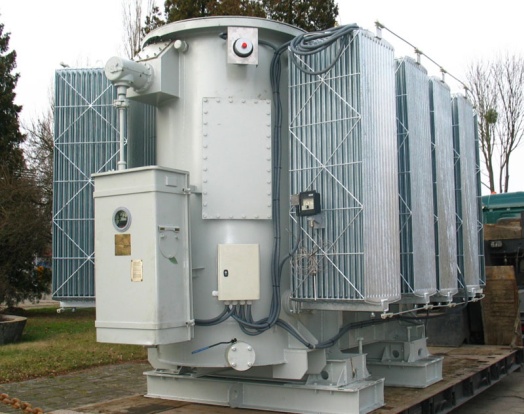 PMIĘTAJ!NIE PODCHODŹ! NIE DOTYKAJ! NIE OTWIERAJ!
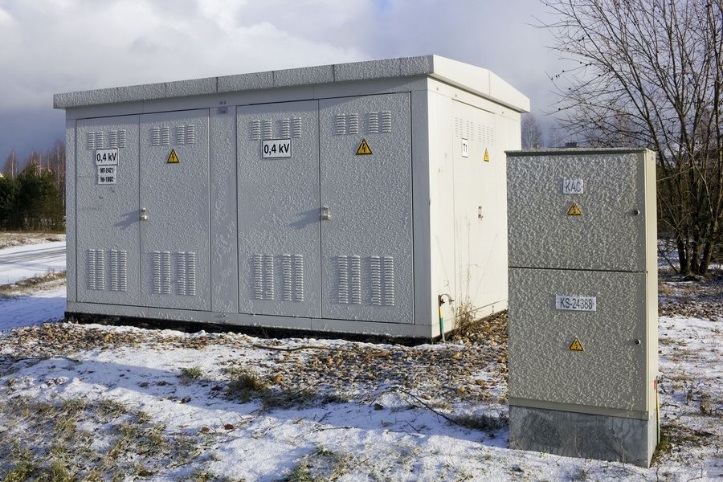 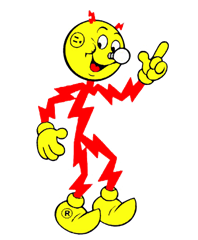 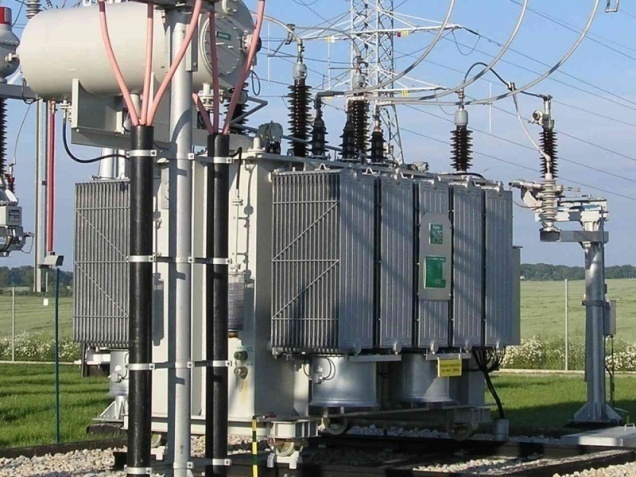 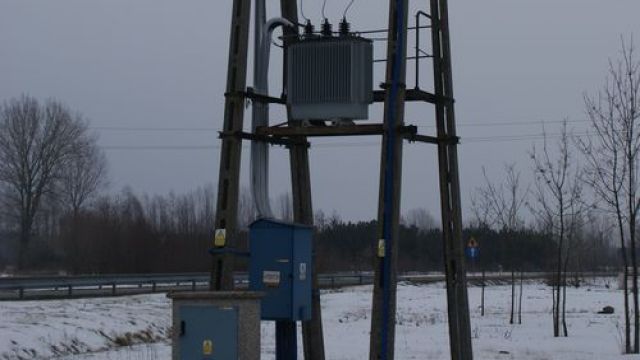 Pamiętajcie dzieci kochane!
urządzenia elektryczne powinny być tylko przez dorosłych obsługiwane!
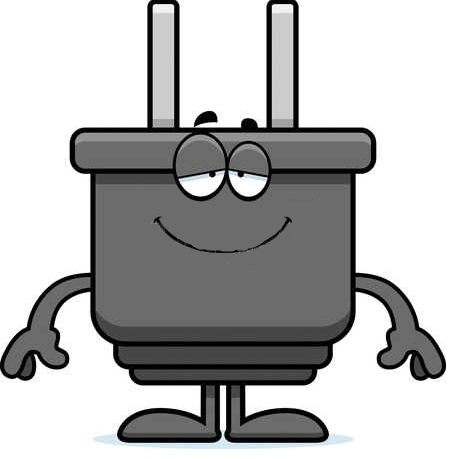 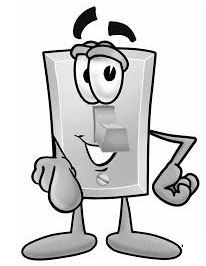 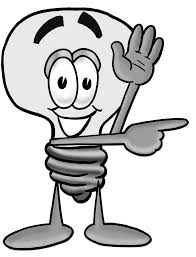 ZADANIA DLA PRZEDSZKOLAKA
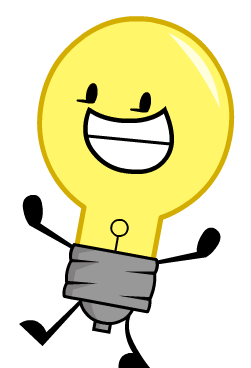 KTÓRA WTYCZKA TERAZ...
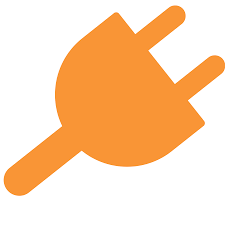 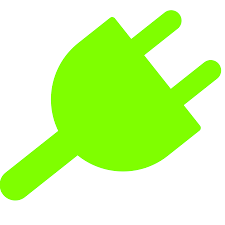 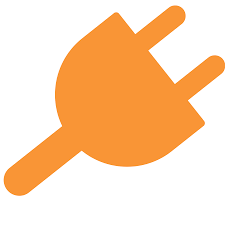 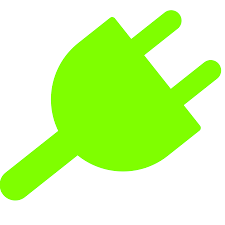 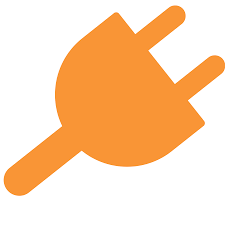 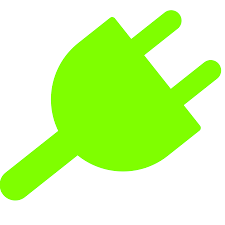 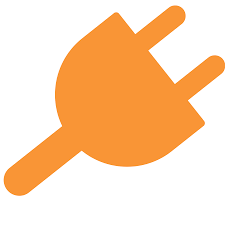 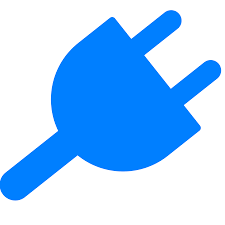 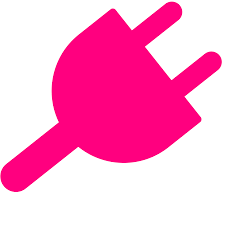 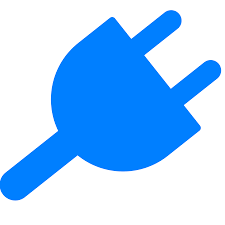 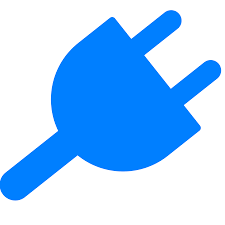 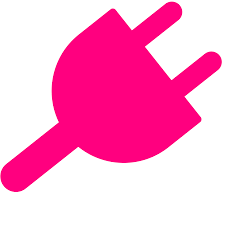 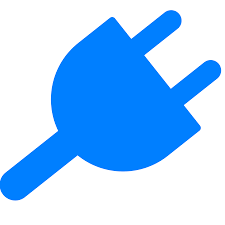 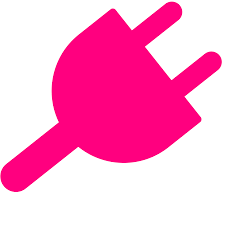 UŁÓŻ OD NAJMNIEJSZEGO DO NAJWIĘKSZEGO
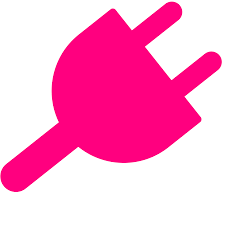 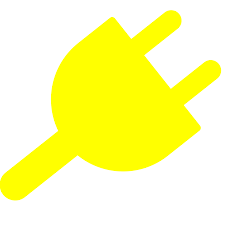 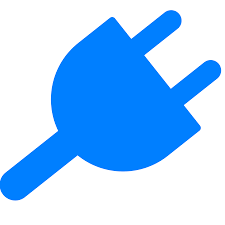 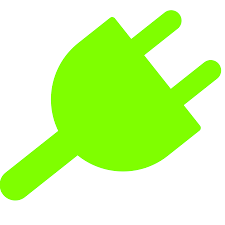 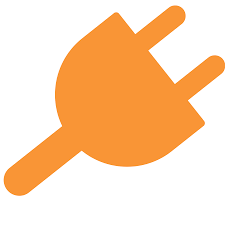 UŁÓŻ OD NAJWIĘKSZEGO DO NAJMNIEJSZEGO
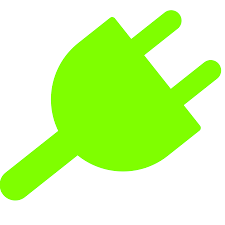 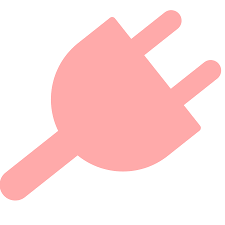 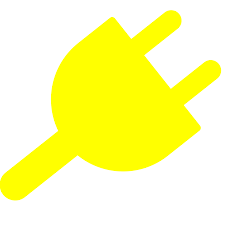 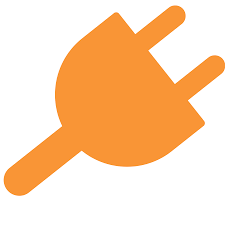 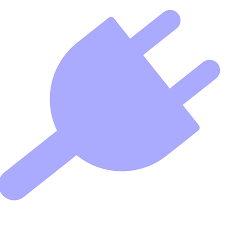 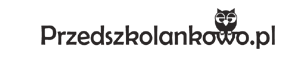 